Seed Plants
Gymnosperms & Angiosperms
What is a seed?
A seed contains an embryonic sporophyte
Has a protective coat and enough nutrients to support the sporophyte until it is ready to germinate
Seeds differ depending on their mode of species dispersal… eg. wind, animals, water etc.
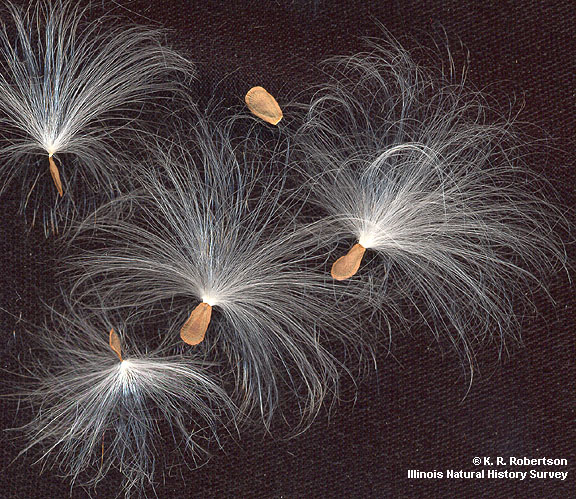 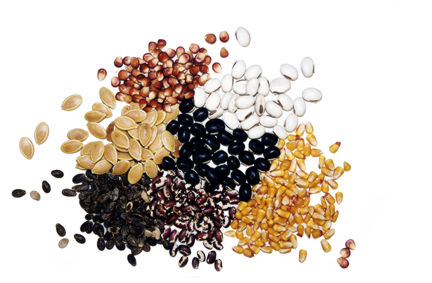 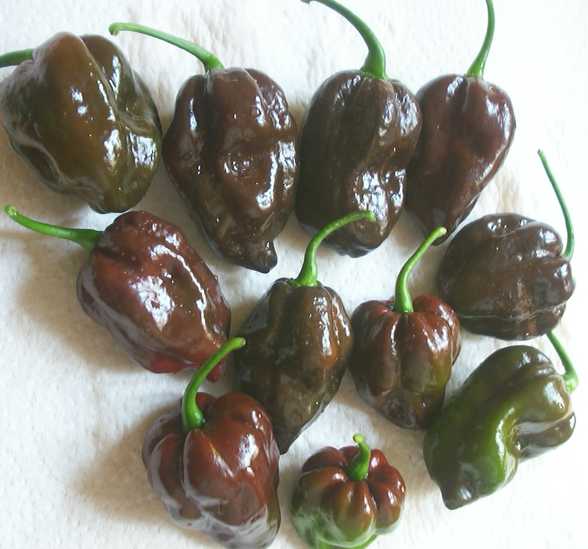 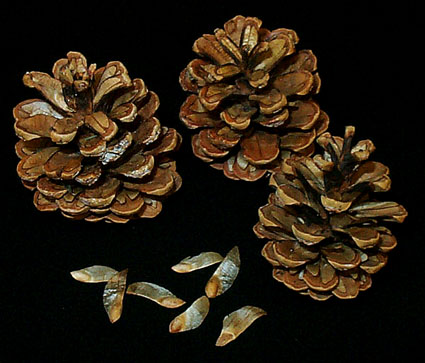 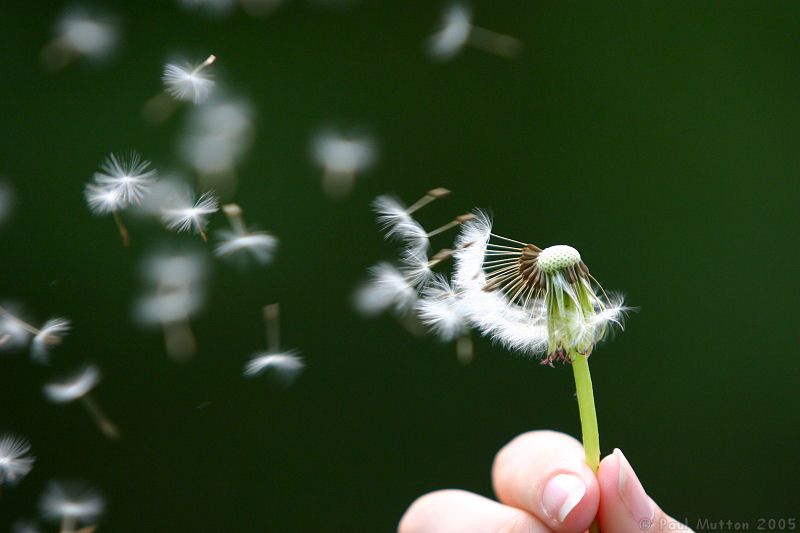 Gymnosperm = “naked Seed”
Seeds are uncovered or “naked”

They are often exposed on the surface of scales or cones
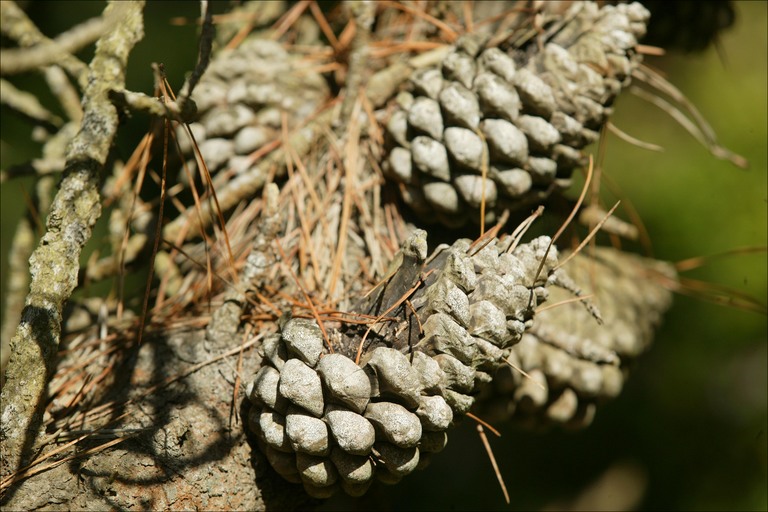 Angiosperm Seeds
How are angiosperms different from gymnosperm seeds?

Seeds are covered by a fruit
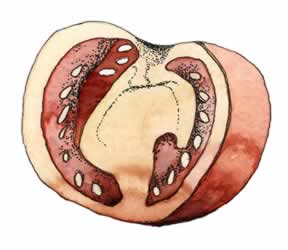 Seed Plant Life Cycle
Seed germinates into a sporophyte
Sporophyte produces megaspores and microspores by meiosis
Spores develop into megagametophytes and microgametophytes
Fertilization takes place
A seed is formed
Seed Plant Life Cycle
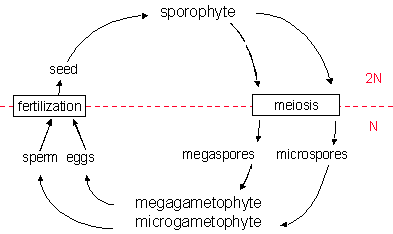 Two Types of Gametes
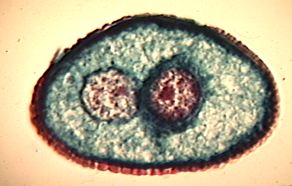 Microspores
Develops into a microgametophyte
In seed plants this is the POLLEN grain

Megaspores
Develops into a megagametophyte
In seed plants this is the EMBRYO sac
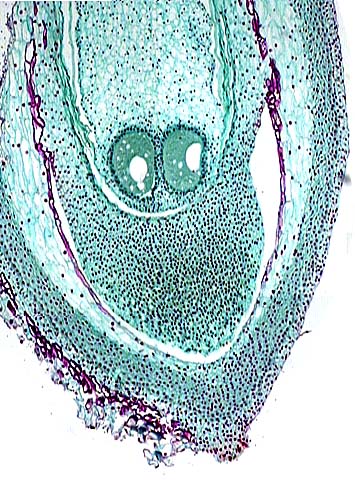 Gymnosperms
Gymnosperms
Includes: Cycads, Gingko, Conifers and Gnetophytes
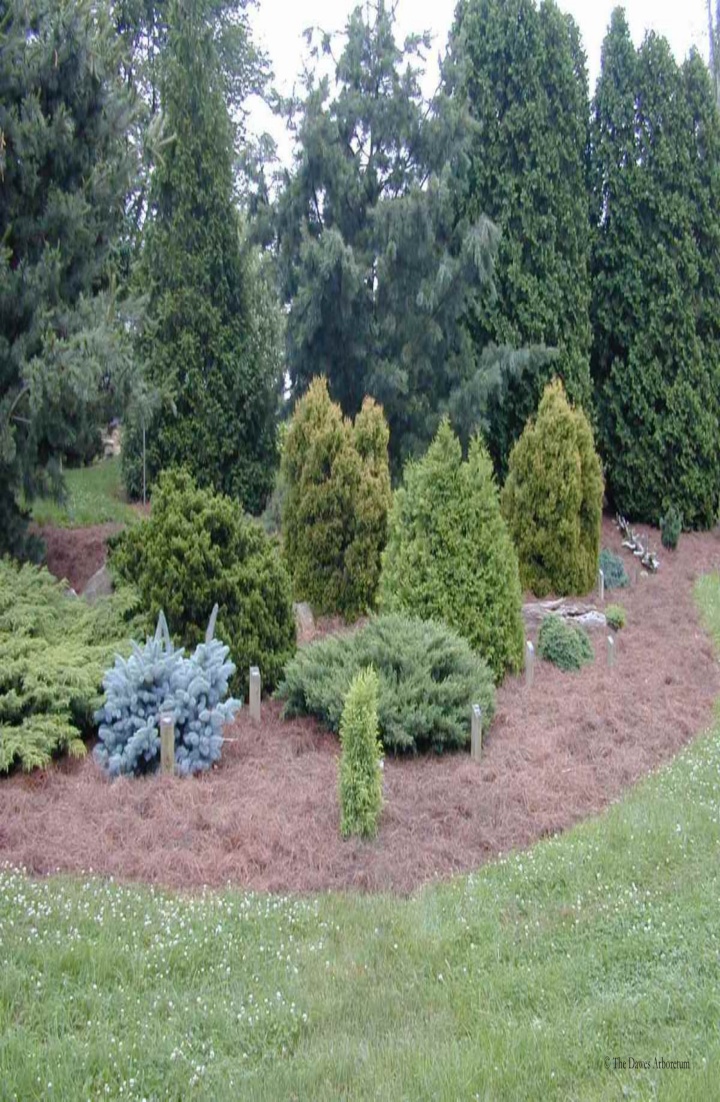 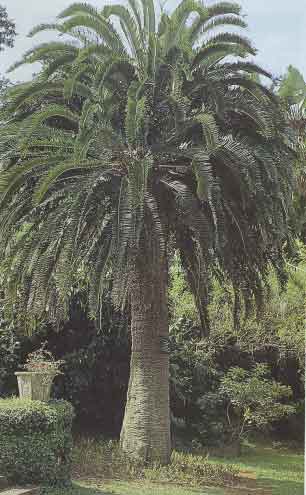 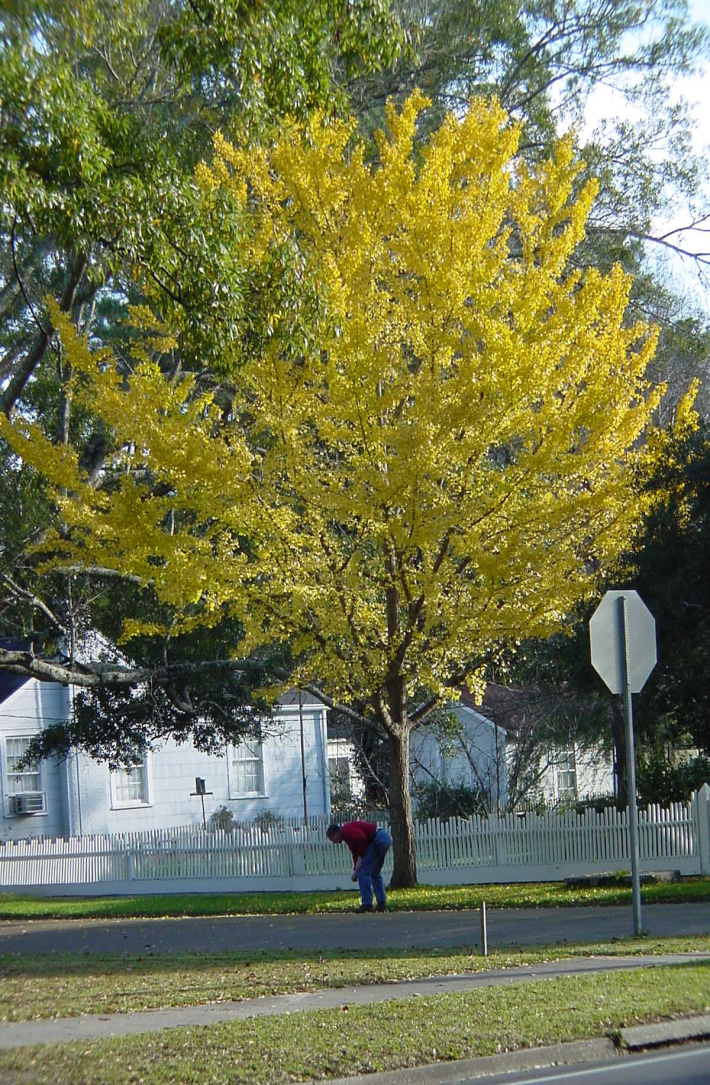 Gymnosperms Adaptations to Land…..
Seeds → allow for species dispersal on land
Needles (or scales) → maintain water balance in dry cold climates
Vascular tissue → transport nutrients and water from surroundings throughout the plant (xylem and phloem)
Pollen → can be transported by wind, animals or insects for fertilization
Other Adaptations…..
Largest group of gymnosperms are the conifers (“evergreens”) 
Needle / scale-like leaves which remain all year 
Sporophyte (2N) generation is dominant 
Cell wall is strengthened with lignin
Pollination and Fertilization
Pollination 
	• pollen grains are released from microsporangium in the male cones in spring 
	• pollen grain with its sperm nucleus is carried by the wind to the female cone 
	• pollen grains are captured on a sticky substance near the egg and ovule (female gametophyte) 
 Fertilization 
	• pollen grain land near ovule, forms a pollen tube that grows down into the ovule carrying the sperm nuclei of the pollen grain 
	• sperm nuclei fertilizes egg (N) zygote (2N)develops into a seed (2N) 
	• next year the seed (which contains the embryo, stored food, and a seed coat) is released from the female cone
In Gymnosperms
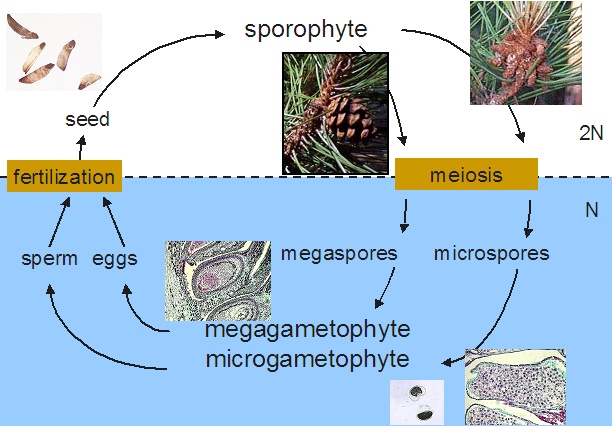 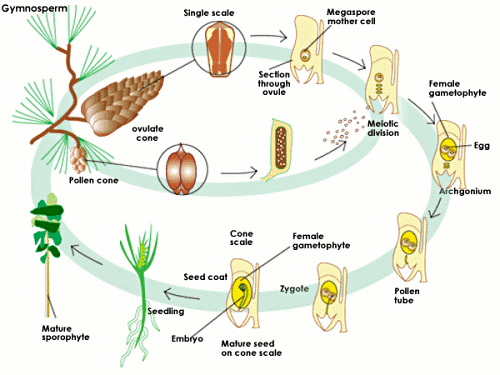 Ecological Importance of Gymnosperms
Provide food and shelter for a variety of animals 
Extensive roots prevent erosion by absorbing water 
Maintain level of O2 and CO2 in the biosphere 
Roots have mycorrhizae (mutualistic relationship) which help conifers obtain nutrients from the soil and fungi benefit with products of photosynthesis
Economic Importance of Gymnosperms
Pulp for paper and paper products 
Lumber 
Provide products such as turpentine and varnish 
Medicines such as taxol from yew tree 
Food source from seeds and stems, clothing from bark
For Tomorrow
Bring a gymnosperm sample in for tomorrow.
Complete the gymnosperm package.
Angiosperms
Angiosperms
An exceptionally large and successful group of plants
Includes:
All deciduous trees
All broad leafed evergreen 
	trees
All non-woody plants such as 
	grasses, garden plants, 
	flowering plants
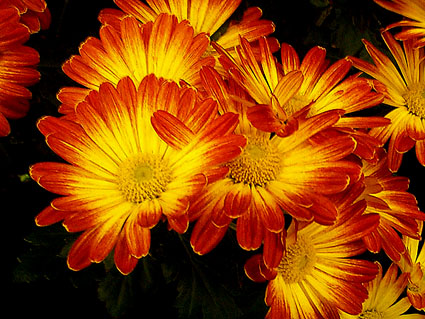 Some examples of angiosperms
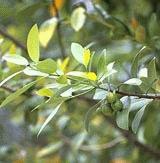 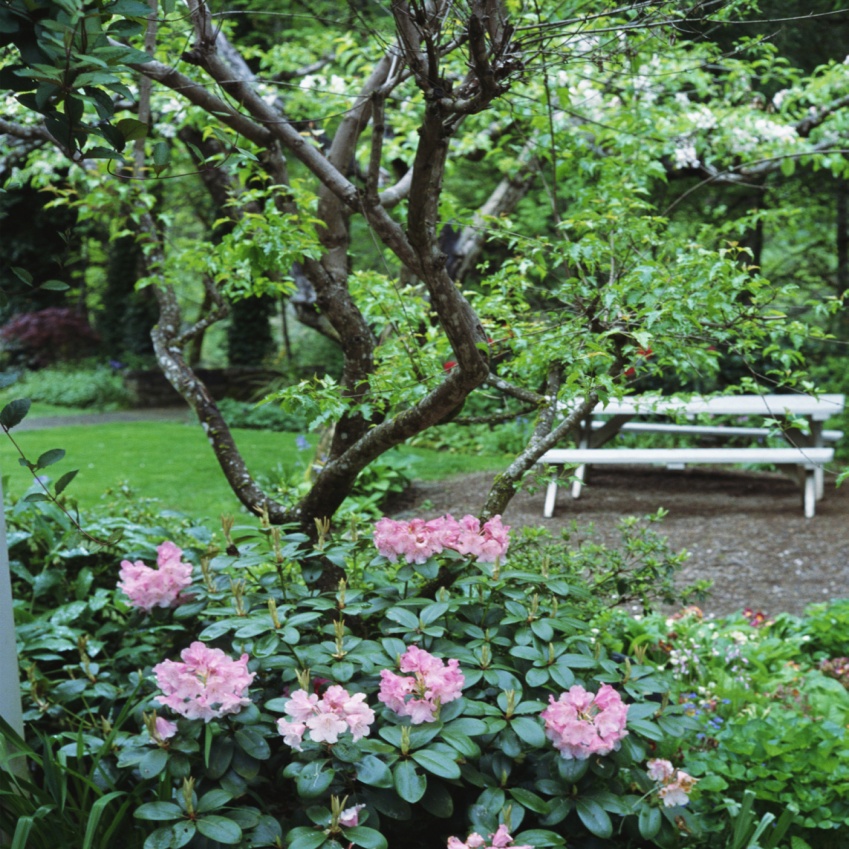 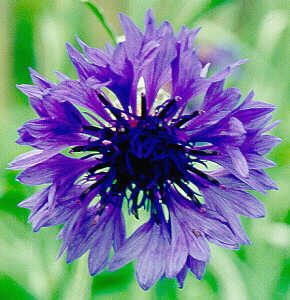 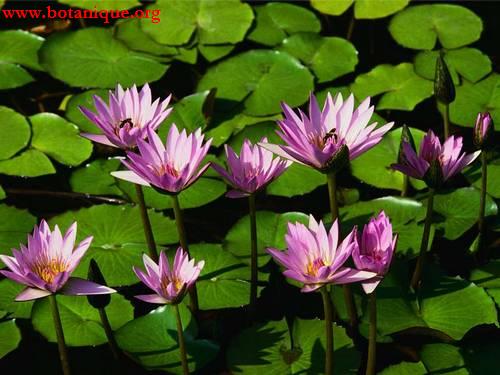 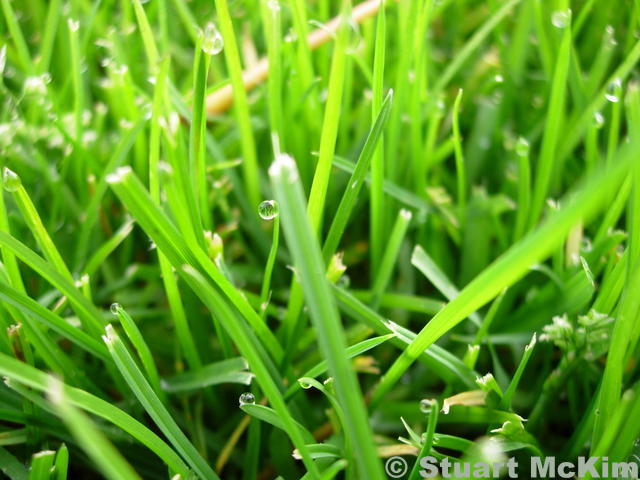 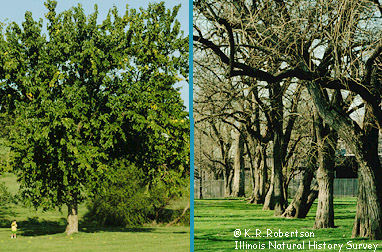 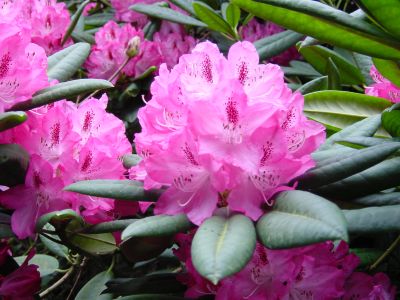 Flower Structure
Microspores & megaspore are produced within flowers
Sepal
Green beneath the petals, protects the developing flower
Petals
Attract pollinators
Pistil
Vase like structurs in the centre of the flower, has 3 parts: stigma, style & ovary
Stigma is an enlarged, sticky knob at the top of the pistil (sticks to pollen)
Style is the stalk between the stigma and the ovary
Ovary is the enlarged base containing ovules
Stamens
Grouped around the pistil, has 2 parts: filament and the anther
Anther has 2 pollen sacs
Filament attaches the pollen sac to the flower
Flower Structure
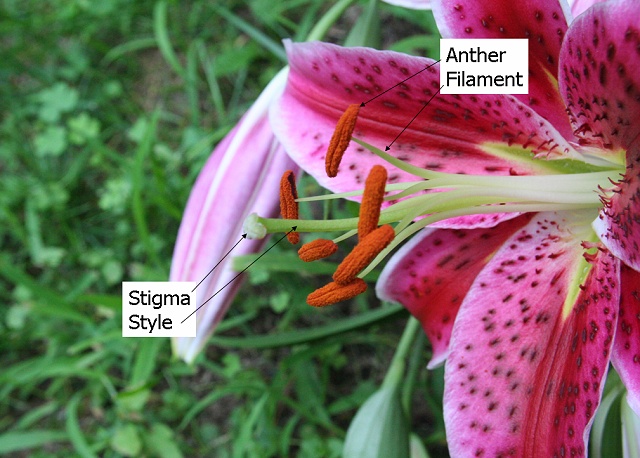 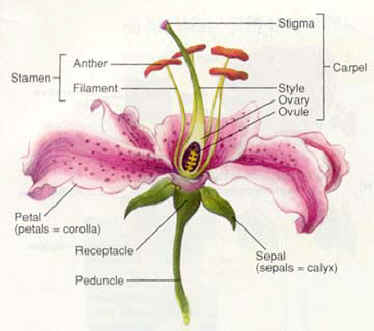 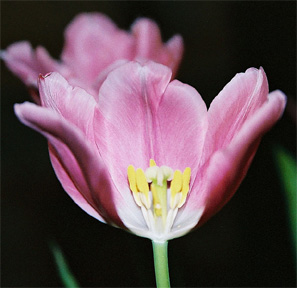 In Angiosperms
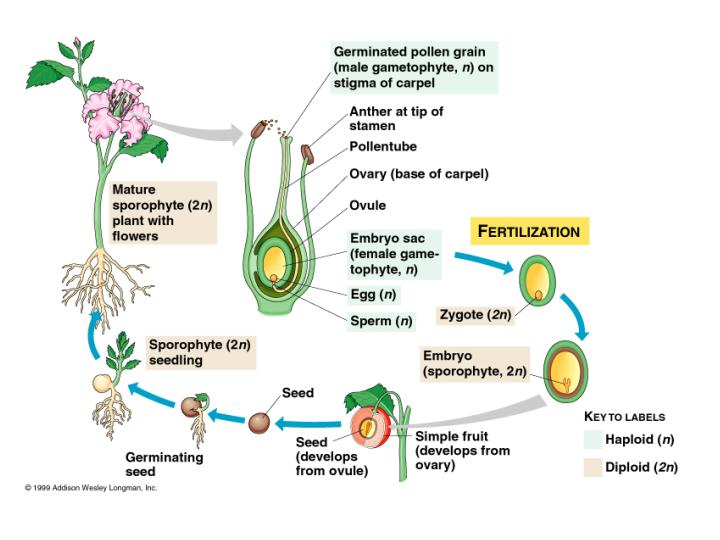 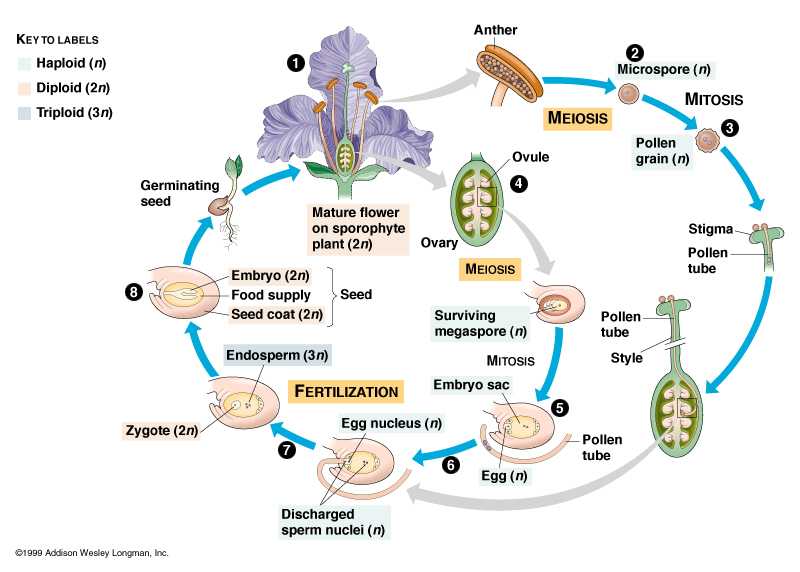 Two Groups of AngiospermsDicotyldons & Monocotyldons
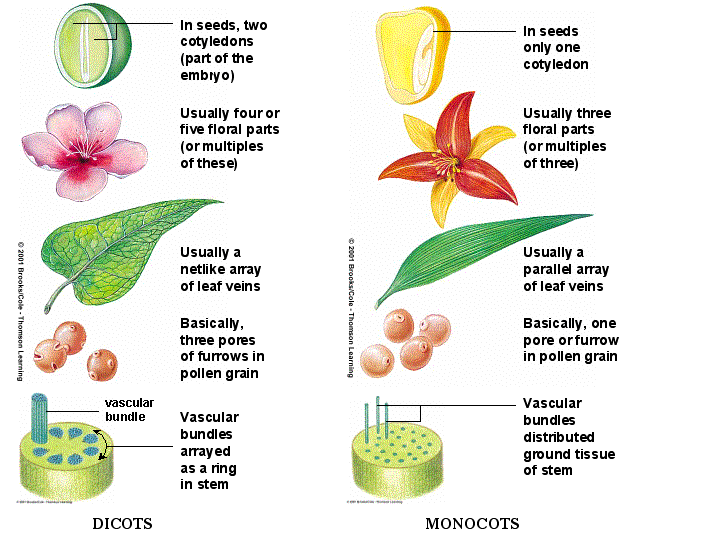 Monocots
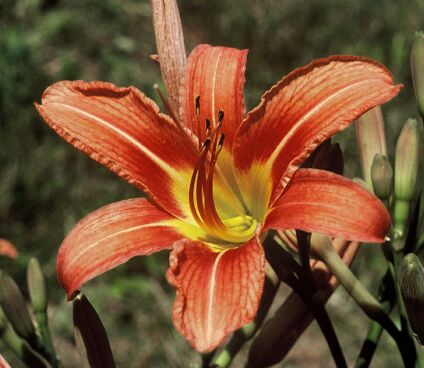 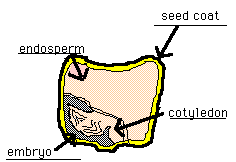 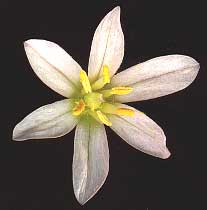 Dicots
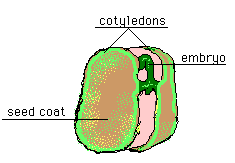 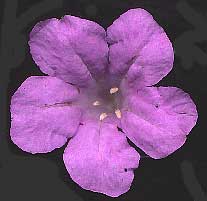 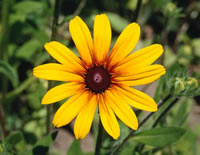 Assignment
Prepare a summary chart comparing angiosperms and gymnosperms